Презентация по ОБЖ
Стрелковое оружие и стрелковая система
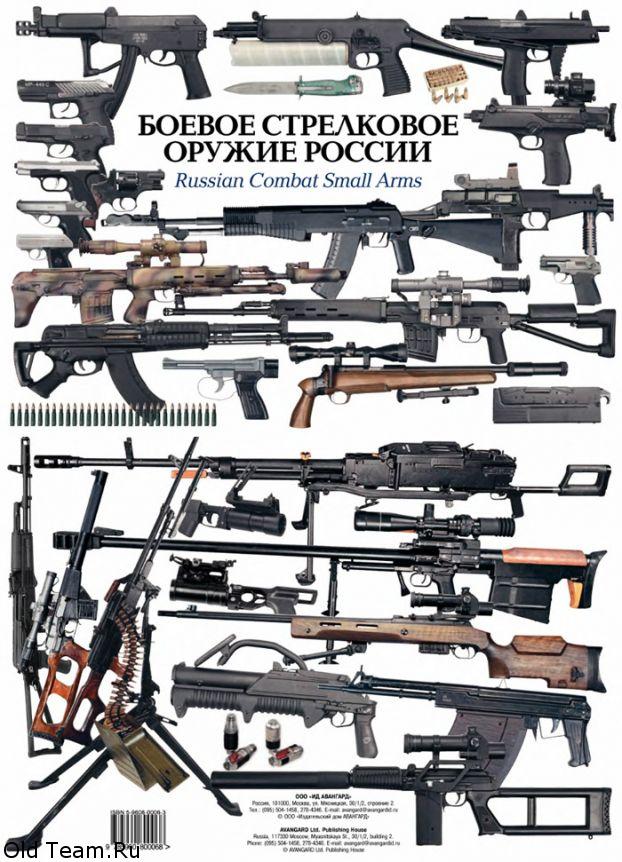 Что такое стрелковое оружие?
Стрелковое оружие — ствольное оружие для стрельбы пулями или другими поражающими элементами.
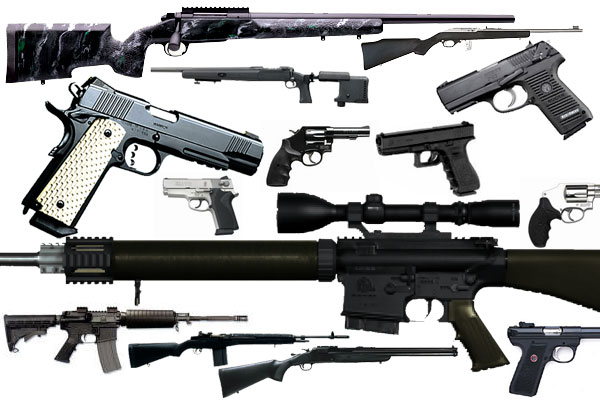 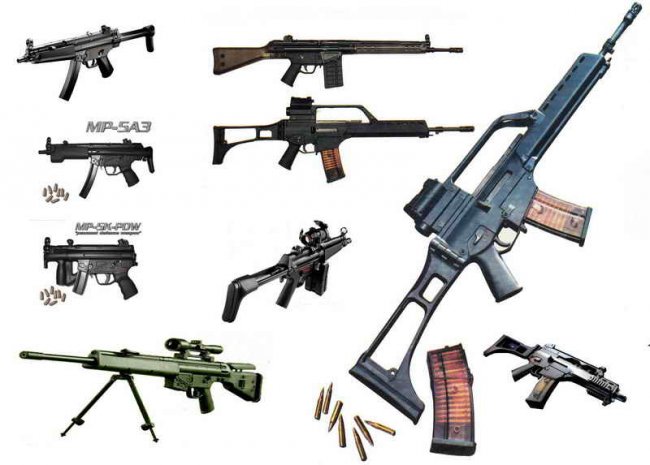 Понятие о калибре
Калибром называется диаметр канала ствола, а также диаметр пули.
Стрелковое оружие по калибру:
малого (6, 5 мм)
нормального (6, 5—9, 0 мм)
крупного (9, 0—14, 5 мм)
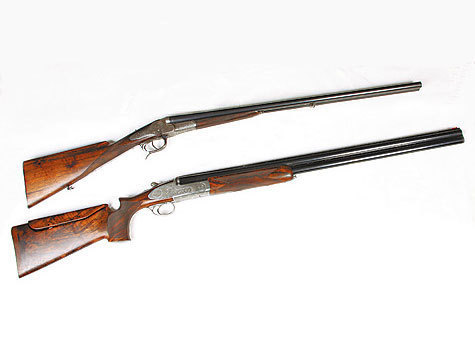 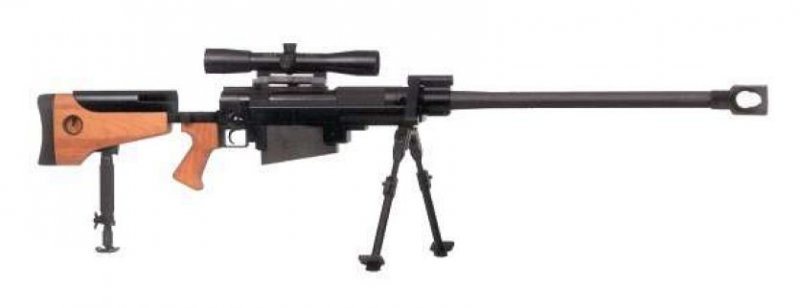 Виды СО
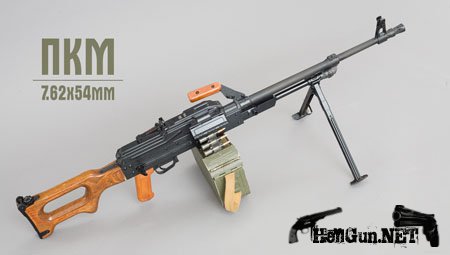 Различают:
огнестрельное
пневматическое
механическое
электрическое
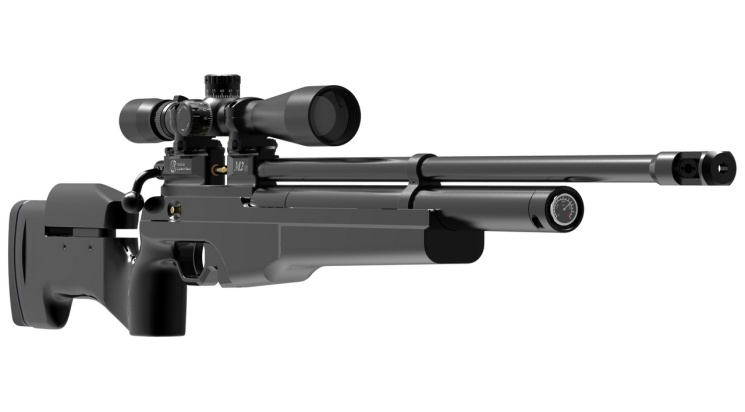 арбалет, лук
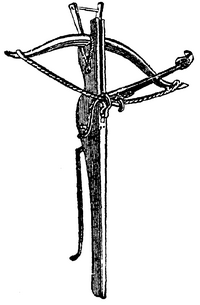 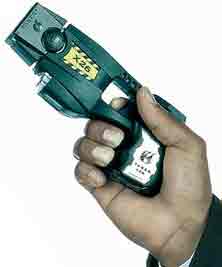 Снаряды для СО
По соответствию калибру оружия снаряды делятся на:
калиберного типа — пули;
подкалиберного типа — картечь, дробь.
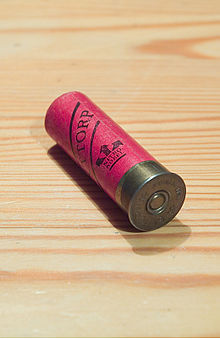 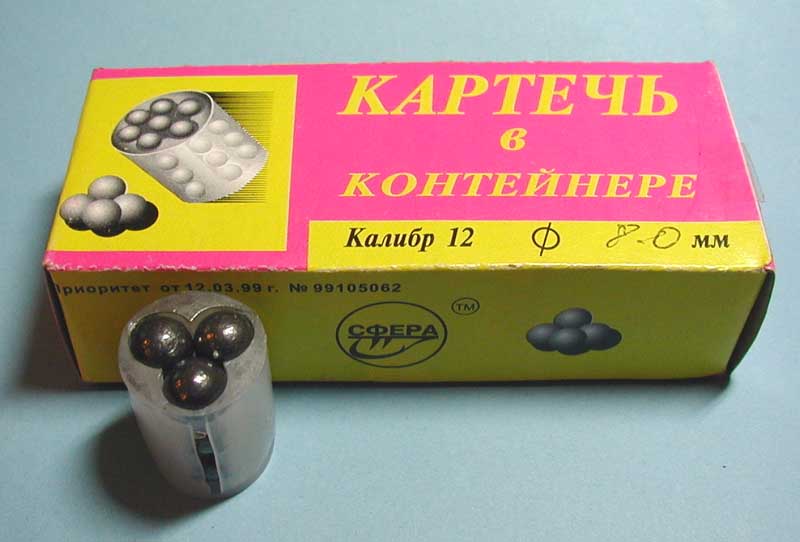 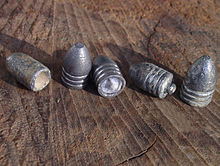 Штурмовая винтовка G.A.P. 40 A2G - первая в мире стрелковая система
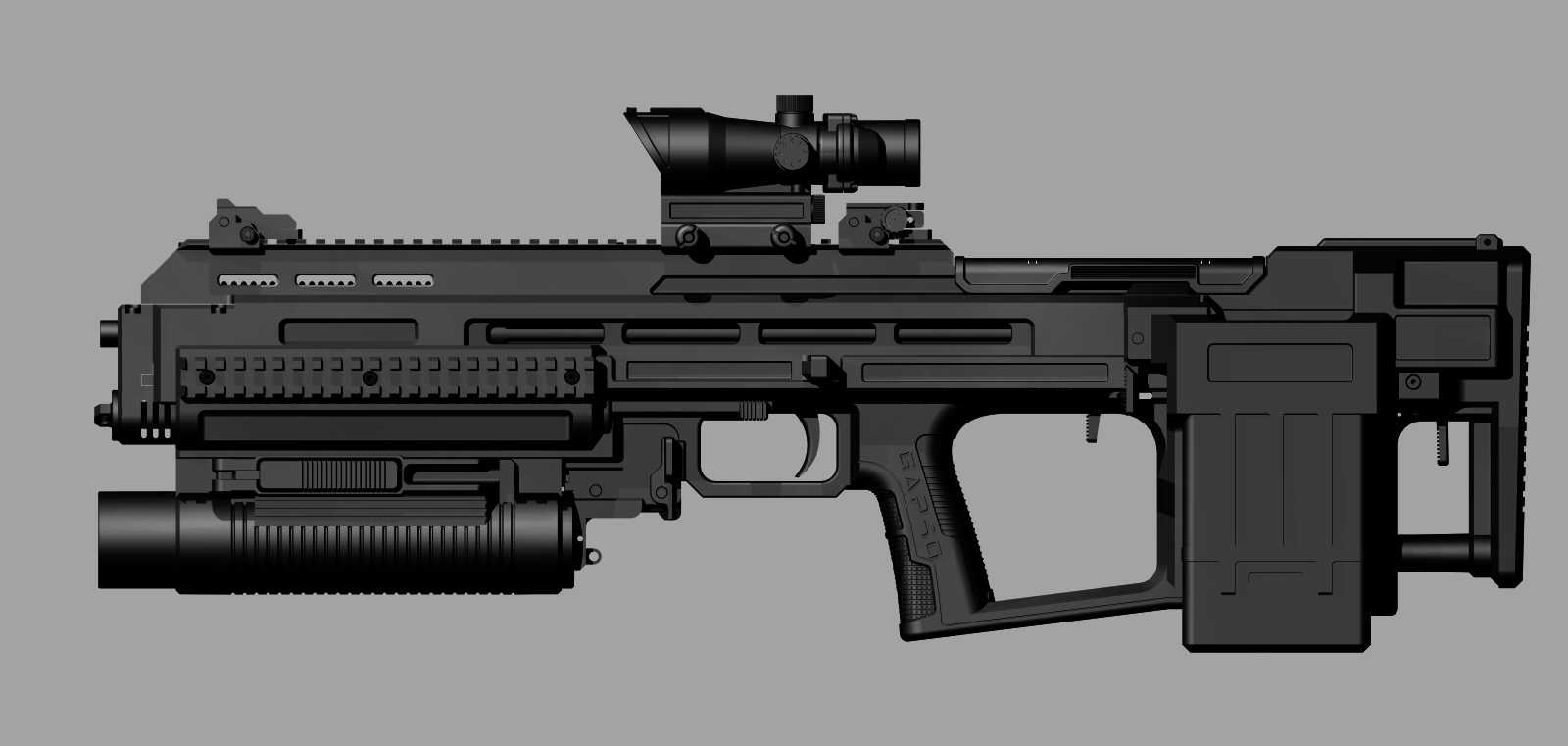 Многофункциональная стрелковая система (Multi Purpose Rifle System -MPRS)
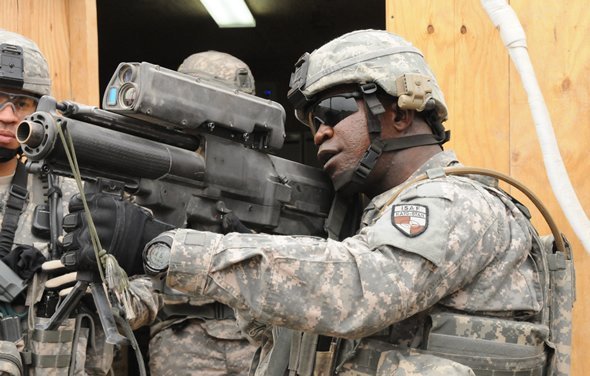 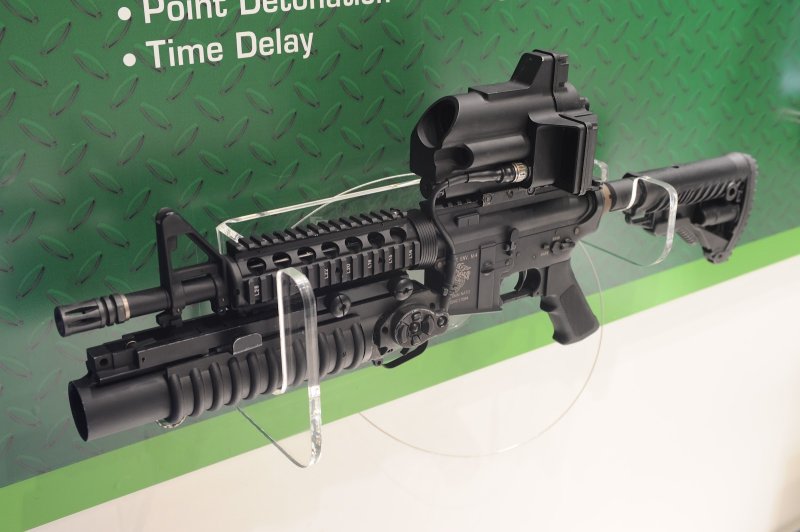 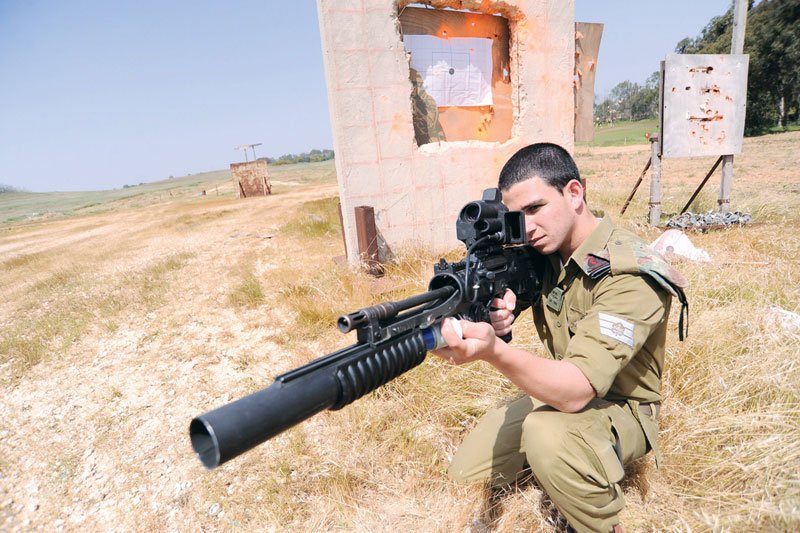 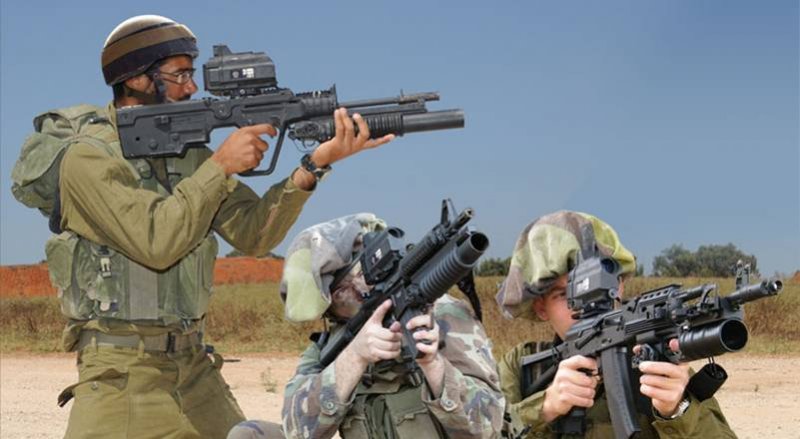 Строение СС
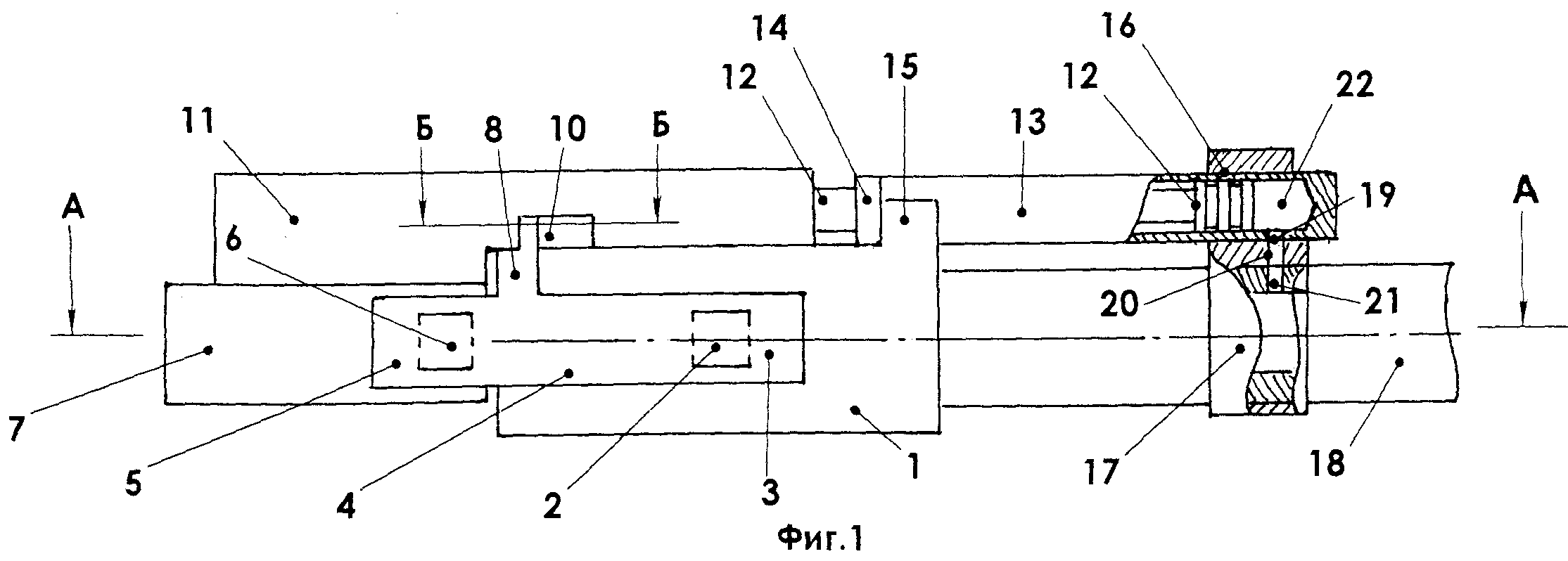 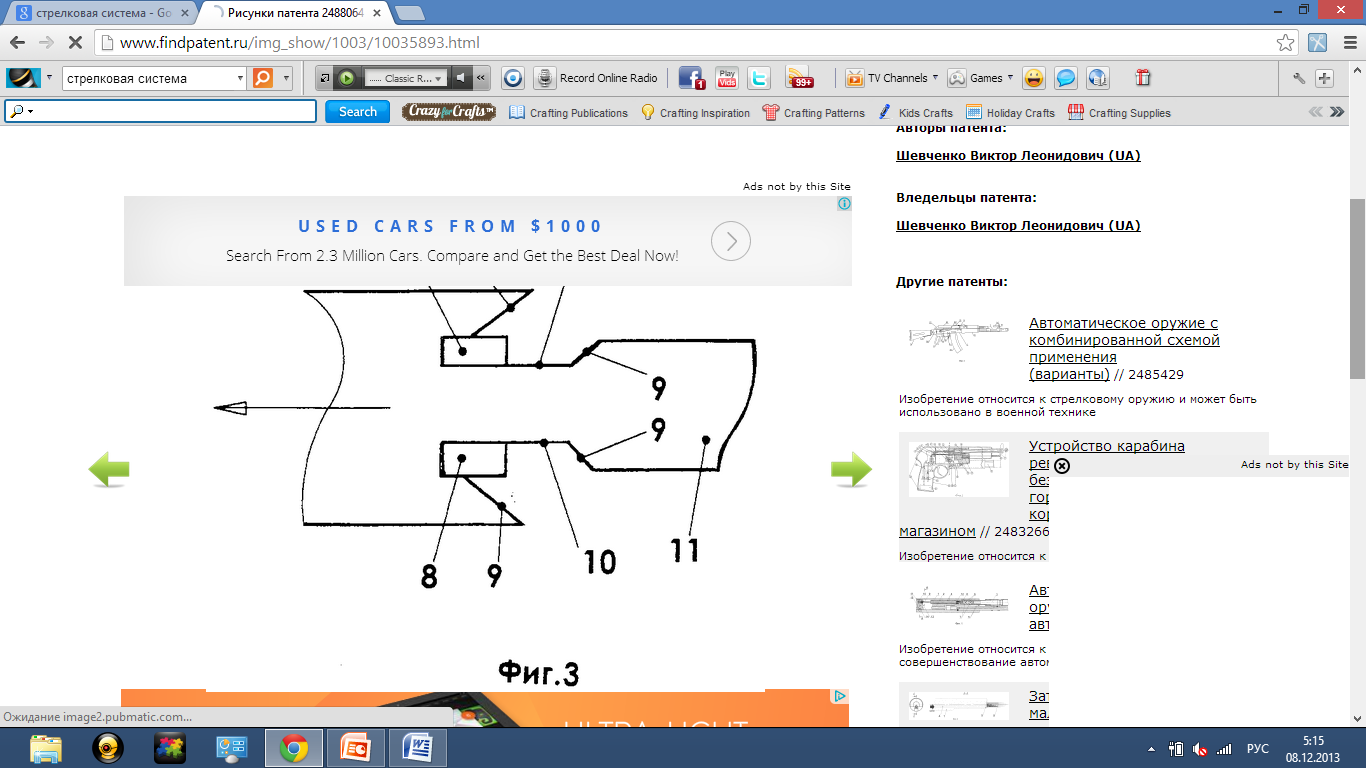 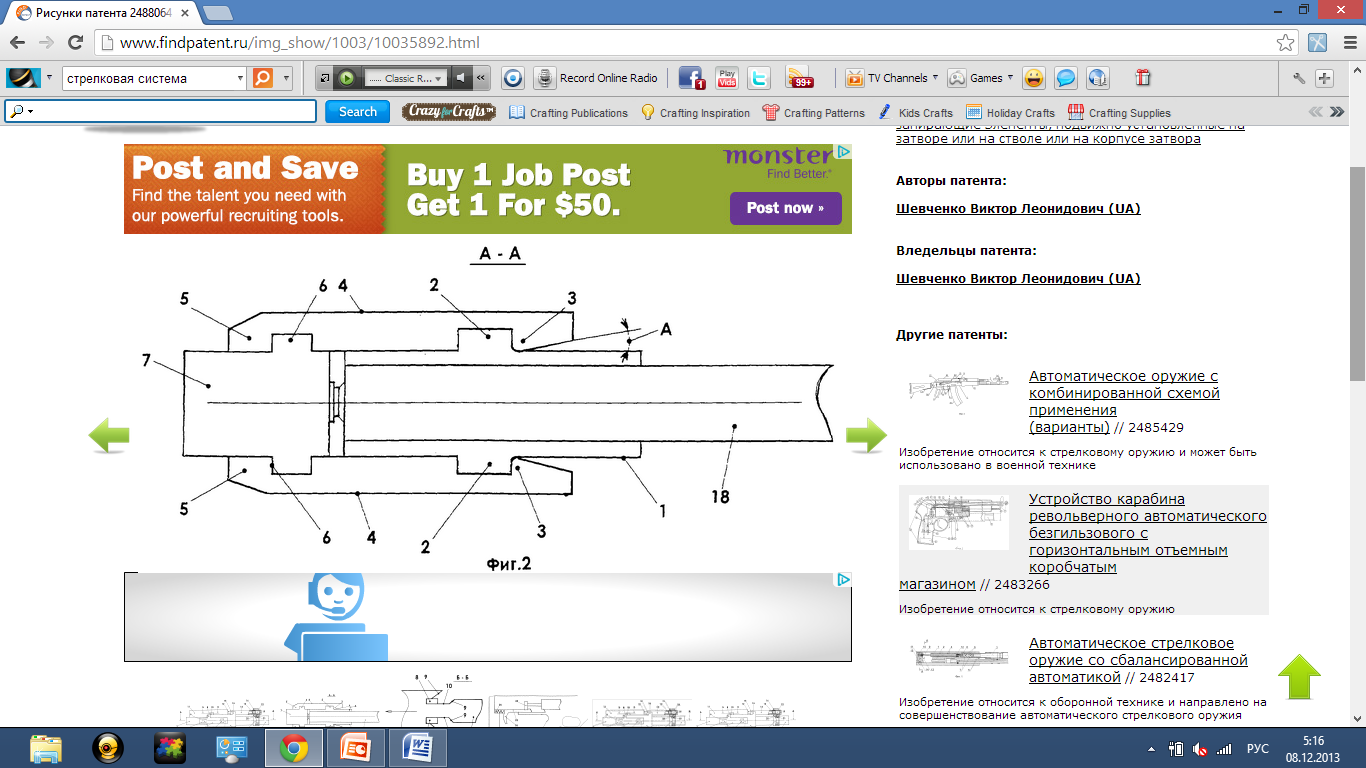 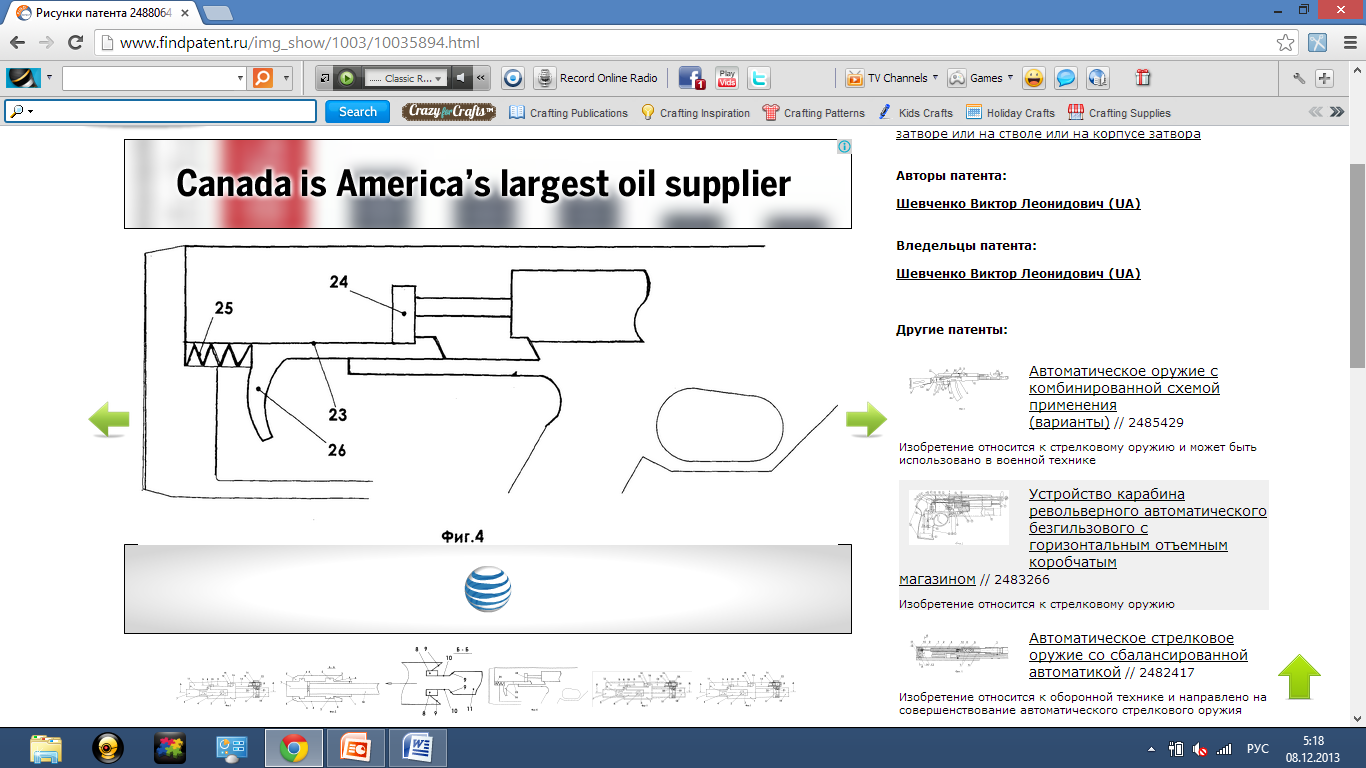